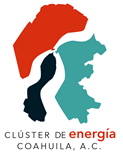 Durante el periodo comprendido entre el 1 y el 30 de noviembre del 2019, el Clúster de Energía Coahuila, A.C.  recibió y atendió 2 solicitudes de información pública.
Nombre del responsable: Miguel Delgado Ramos
Fecha de actualización y/o revisión: Enero de 2020.